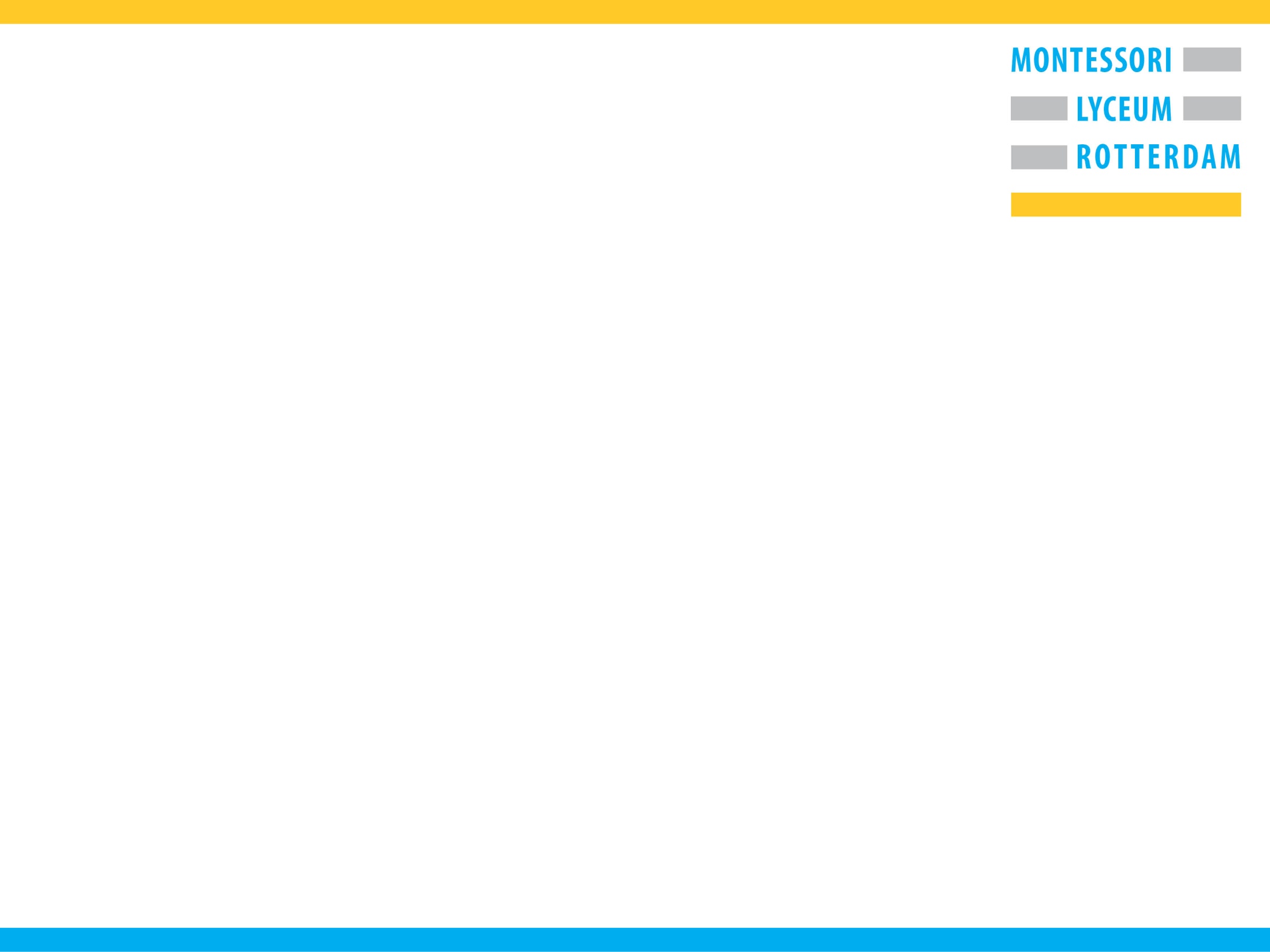 Start schooljaar 2019 - 2020
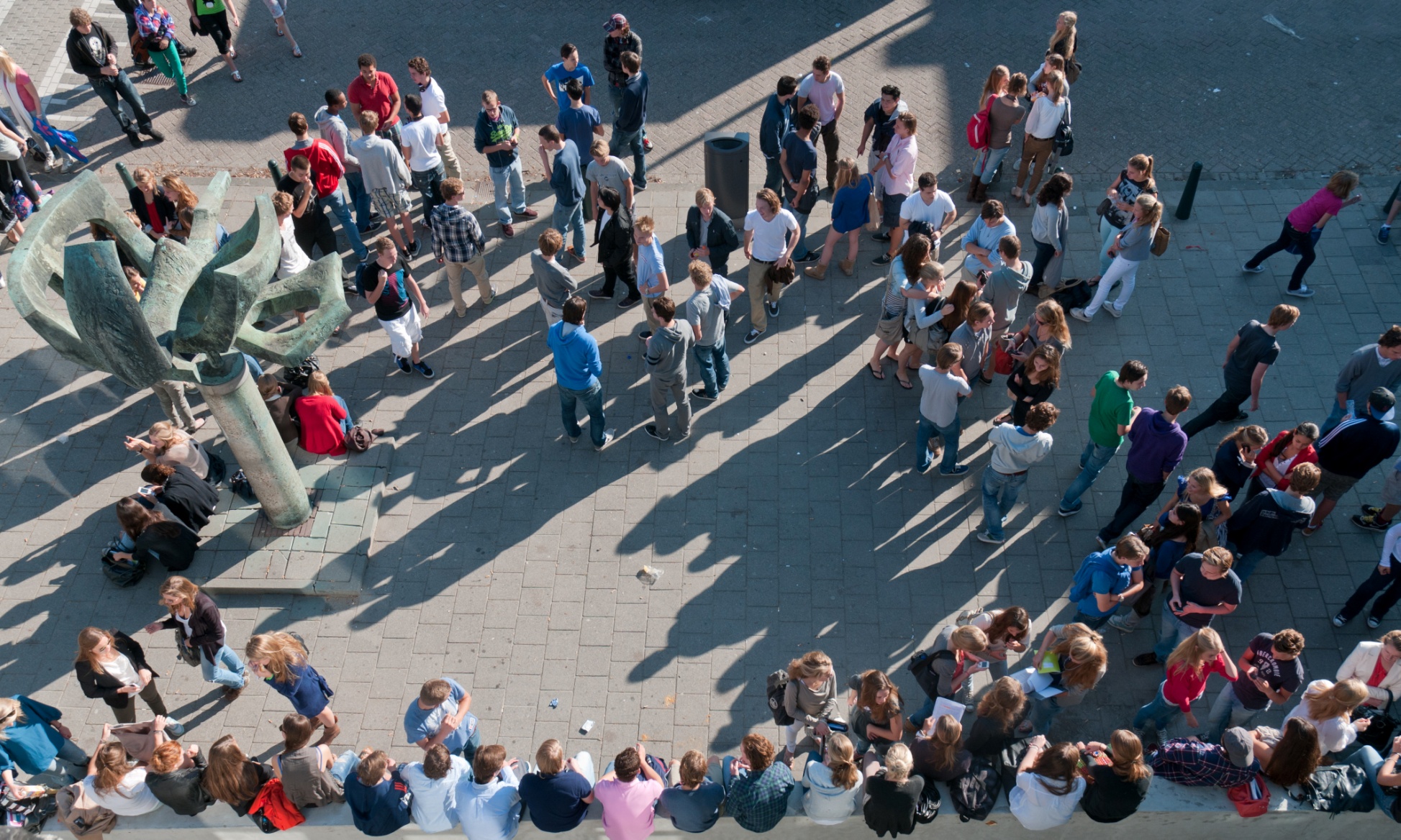 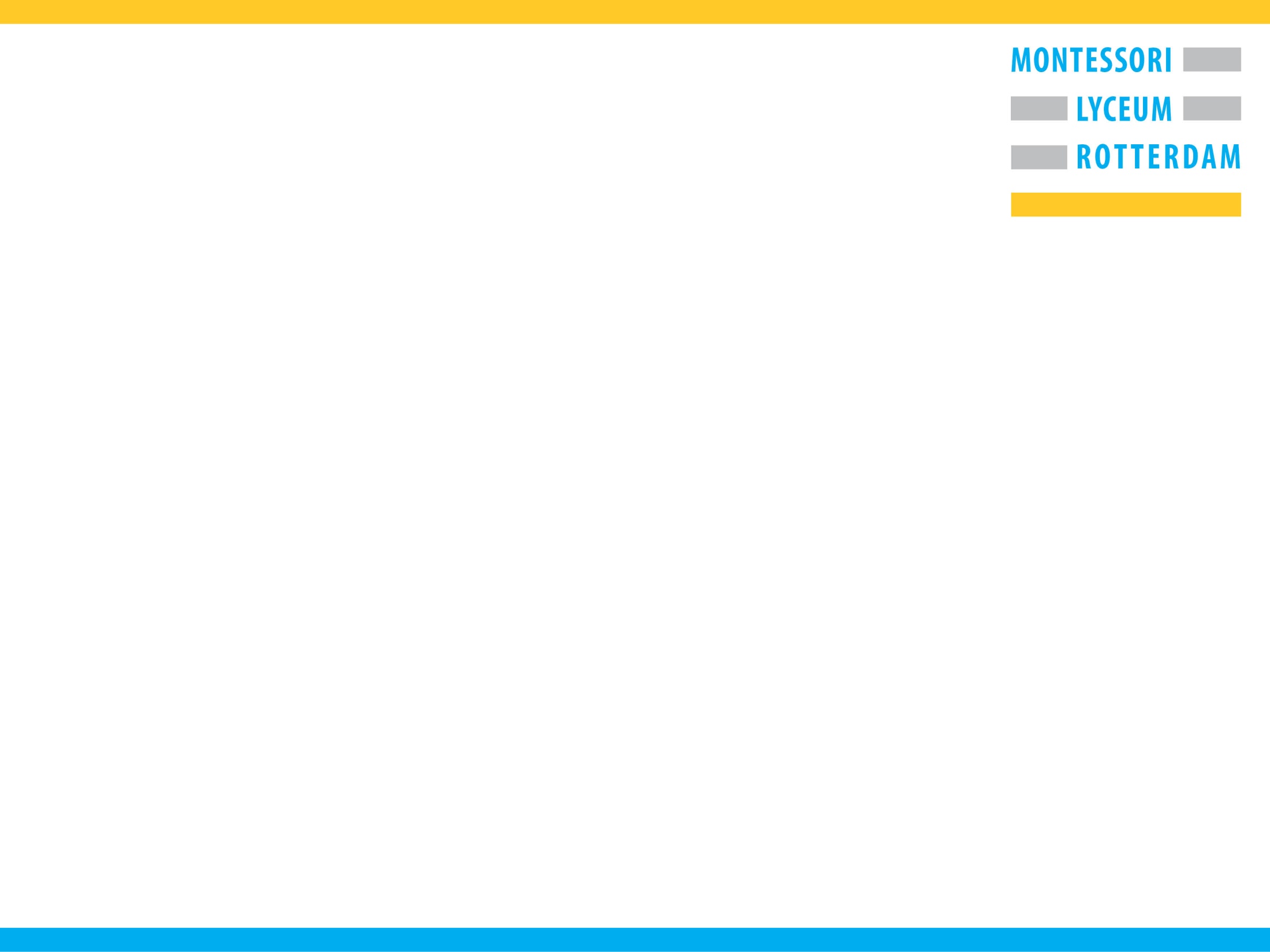 Opzet van de ochtend

Welkom door de rector
Praktische informatie voor leerlingen en ouders
Leerlingen gaan met mentor naar een lokaal
Praktische informatie voor de ouders
Koffie en gelegenheid vragen te stellen en/of de mentor te ontmoeten
Ongeveer om 10.00 uur einde
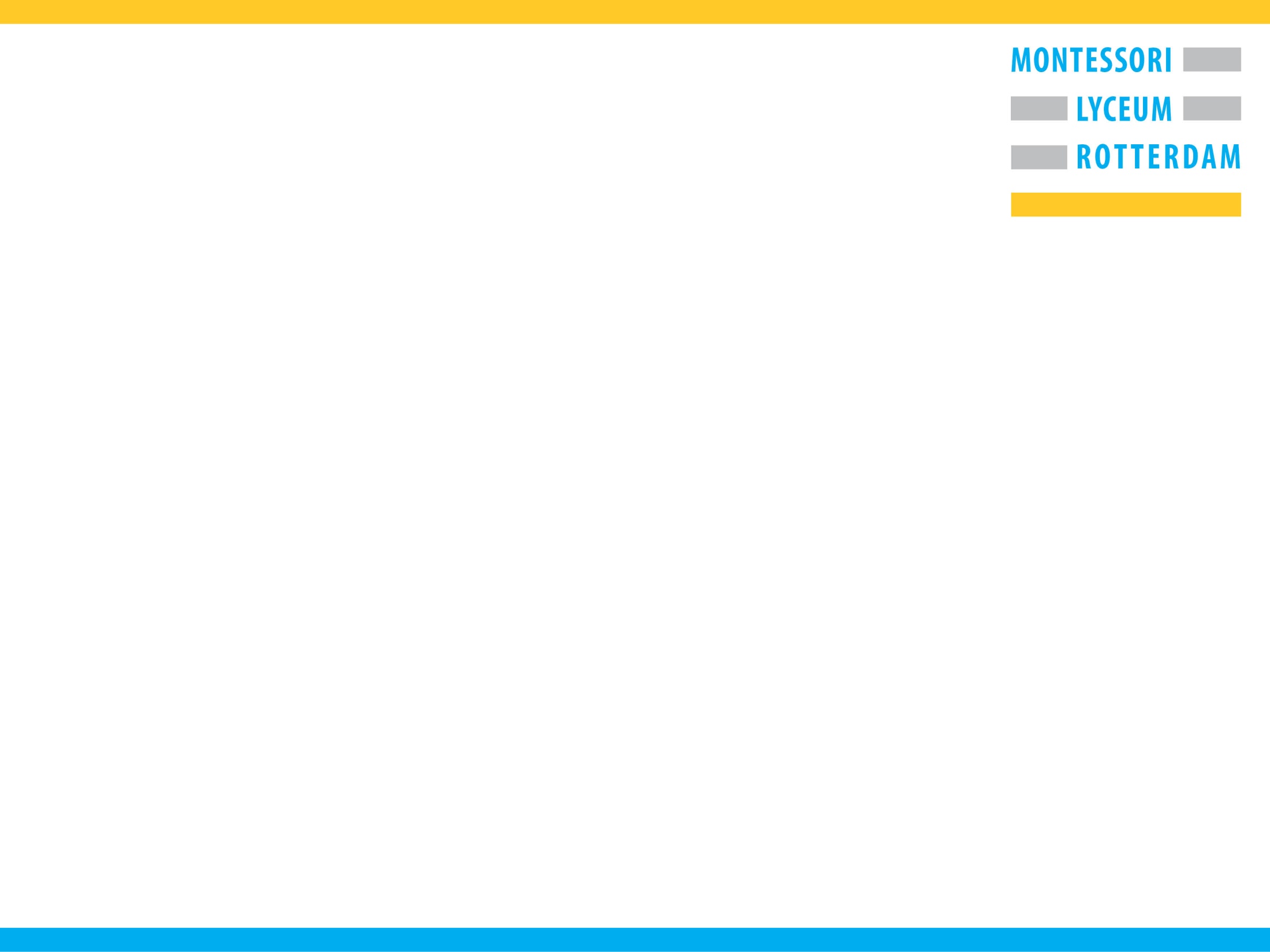 Belangrijke data
Start lessen: woensdag 11.00 uur

 Donderdag 12 sept: schoolfotograaf

 Brugklaswerkweek: 16 t/m 20 sept

 Dinsdag 1okt: sponsorloop en ouderavond
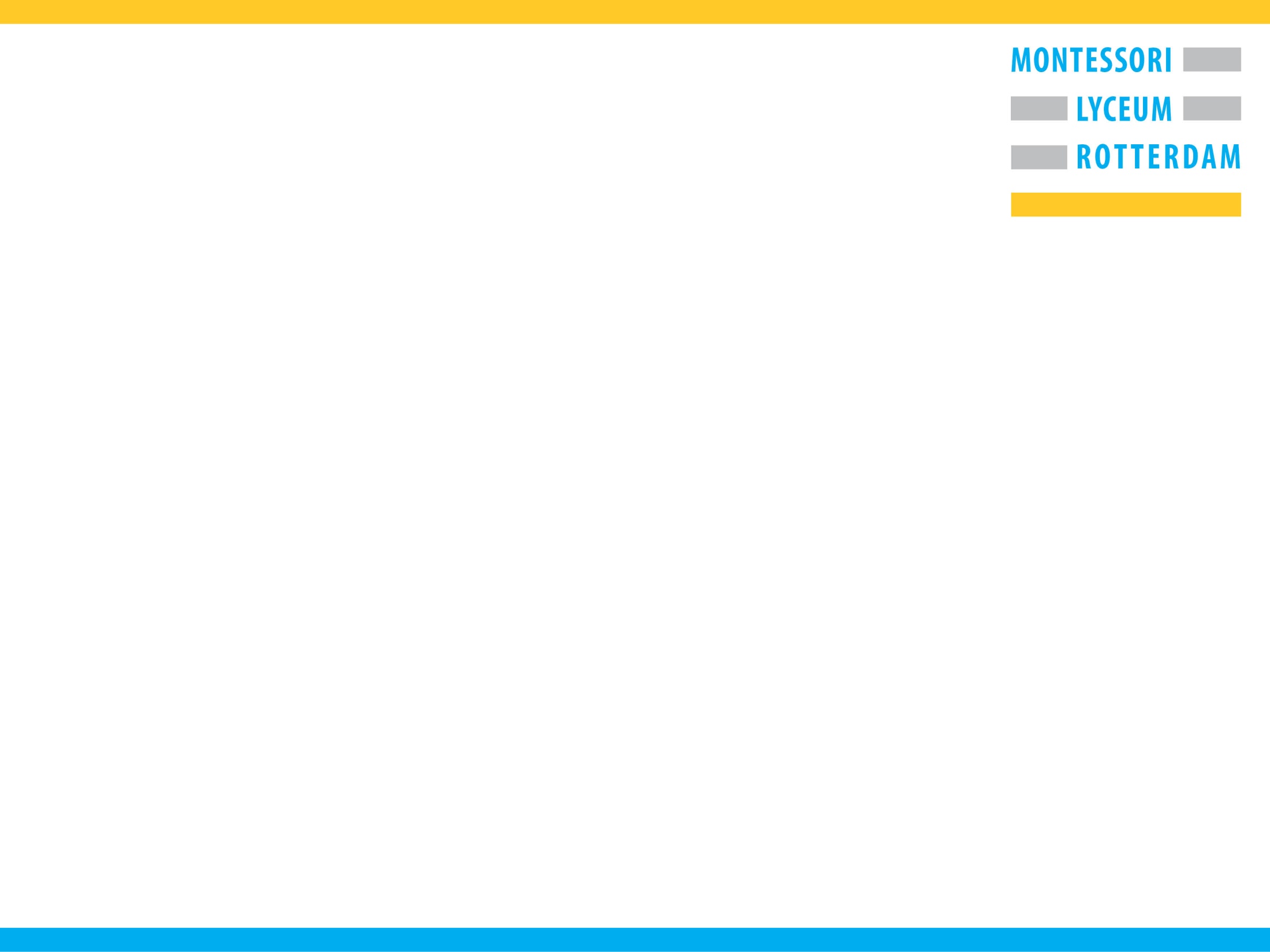 Praktische zaken
lockers: 2 sleutels, borg

klassenindeling: moeilijke puzzel…

(geen) boeken voor het vak Frans

wetenschapsklas en theaterklas: aanmelden kan nog!
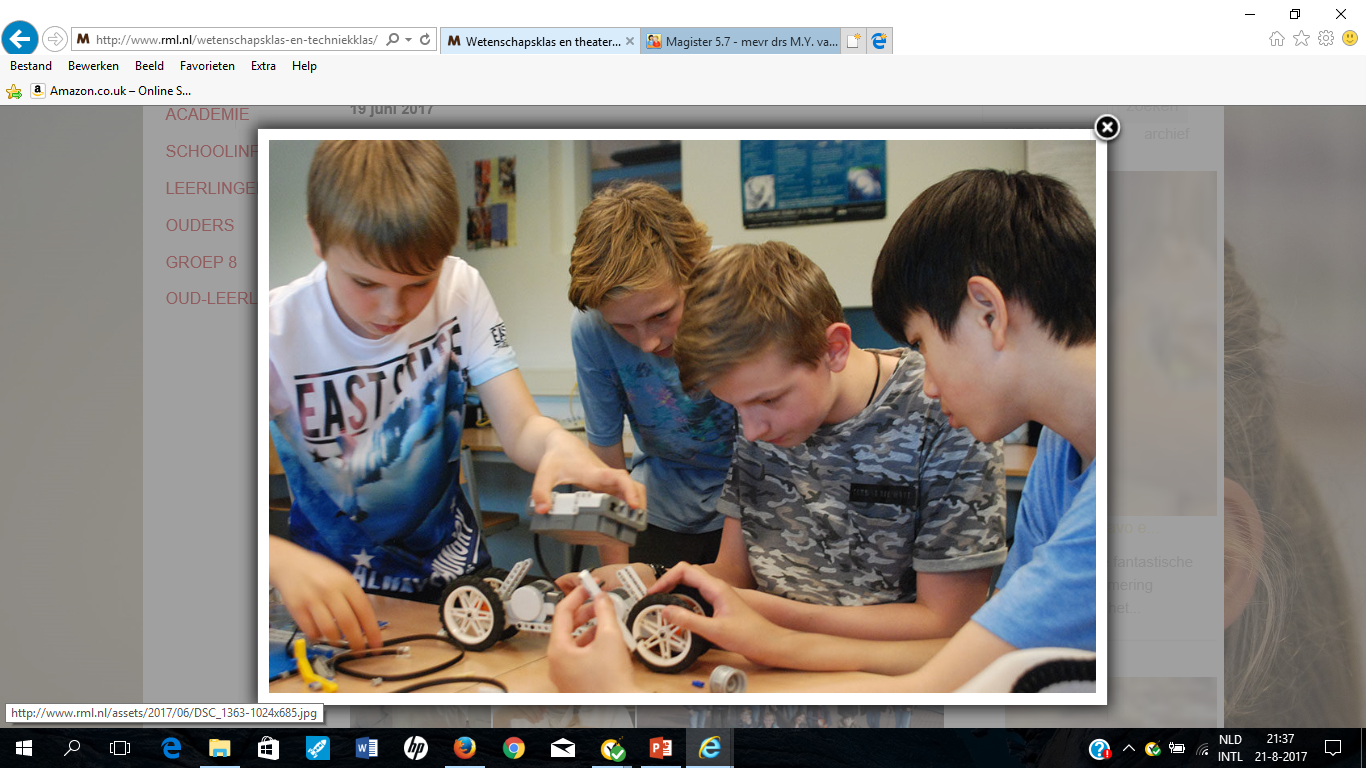 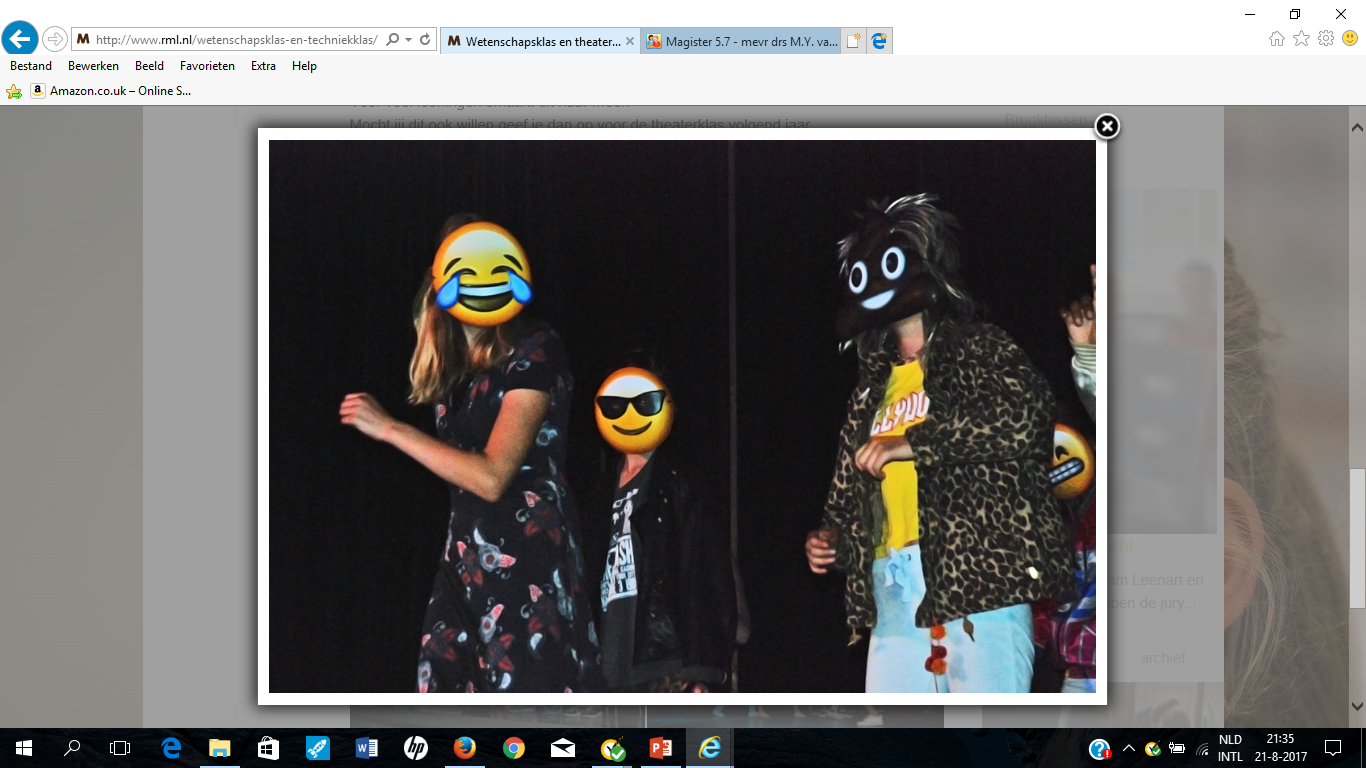 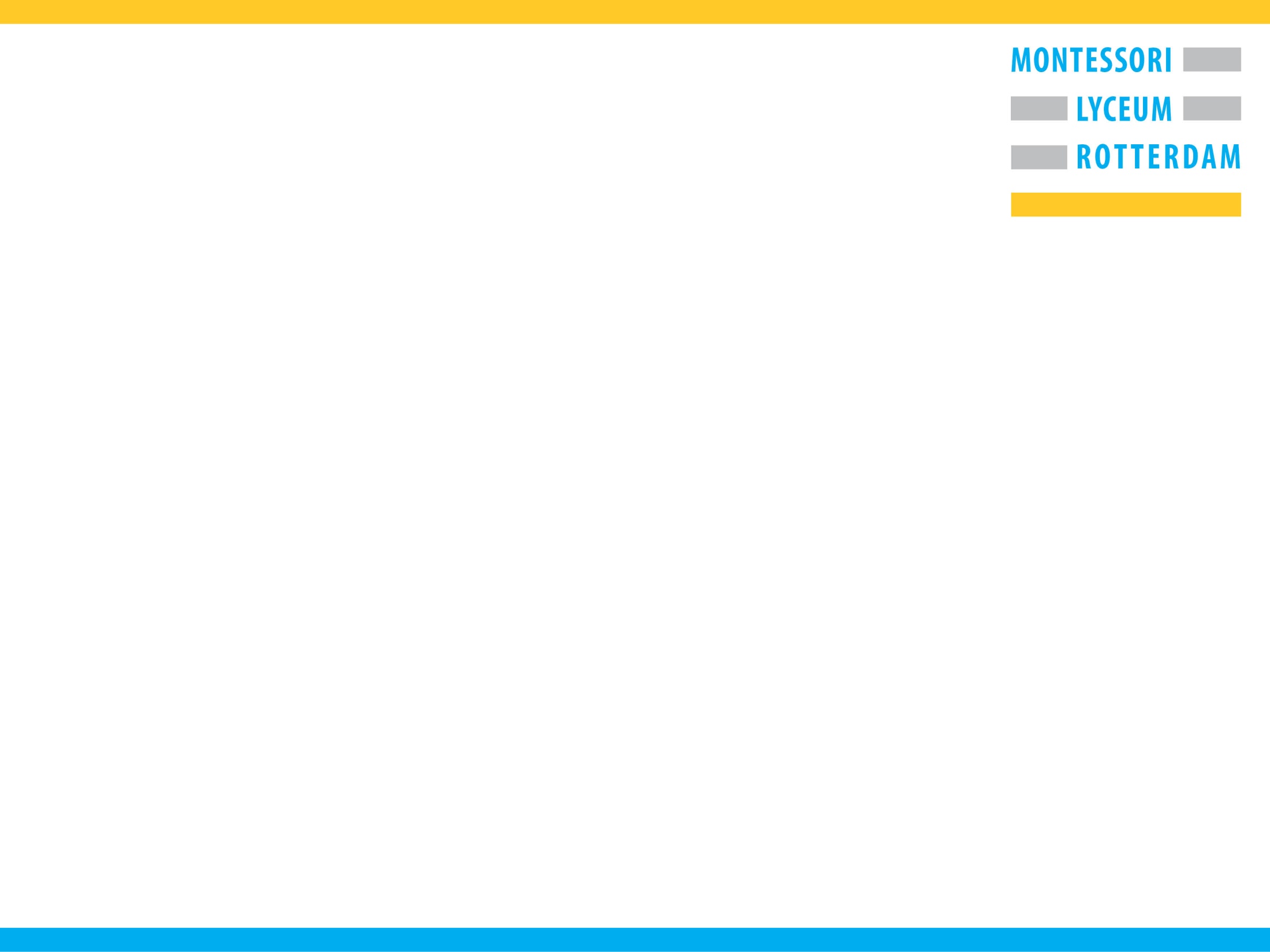 KWT
Keuze Werk Tijd

3e uur van de dag (10.00 uur- 10.40 uur)

Inschrijving via Magister (je leert deze week hoe)

Tot werkweek vaak (extra) mentoruur in KWT
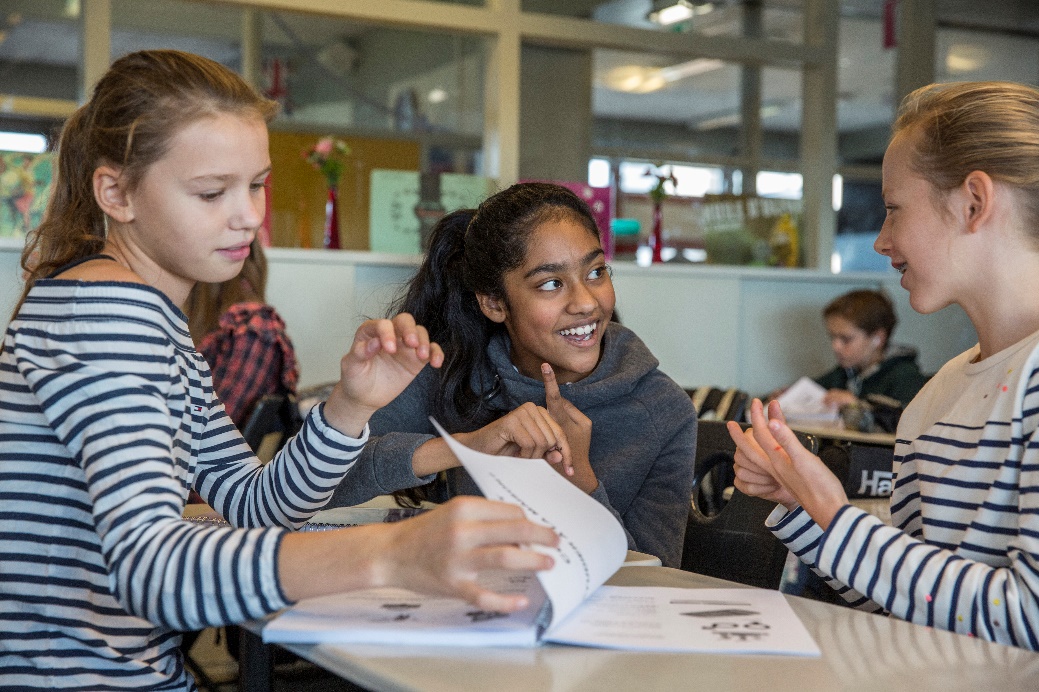 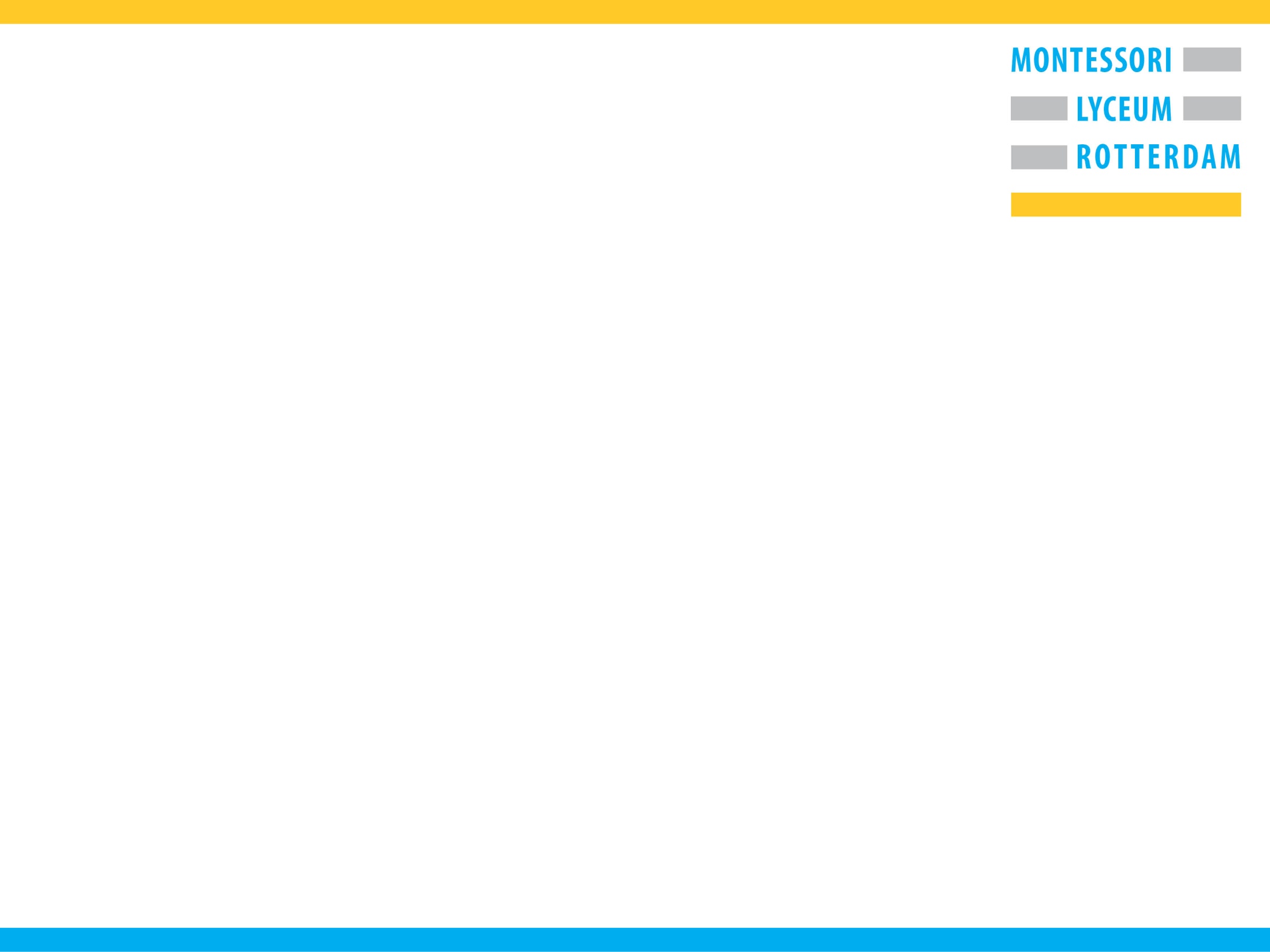 Informatie
Informatieboekje voor brugklasleerlingen

www.rml.nl (brugklaspagina!)

Magister (post naar ouders / rooster, cijfers etc)

Graag in Magister juiste
Mailadres

Leerlingen: inloggen 
Edulinq (brief) en wacht-
woord goed onthouden
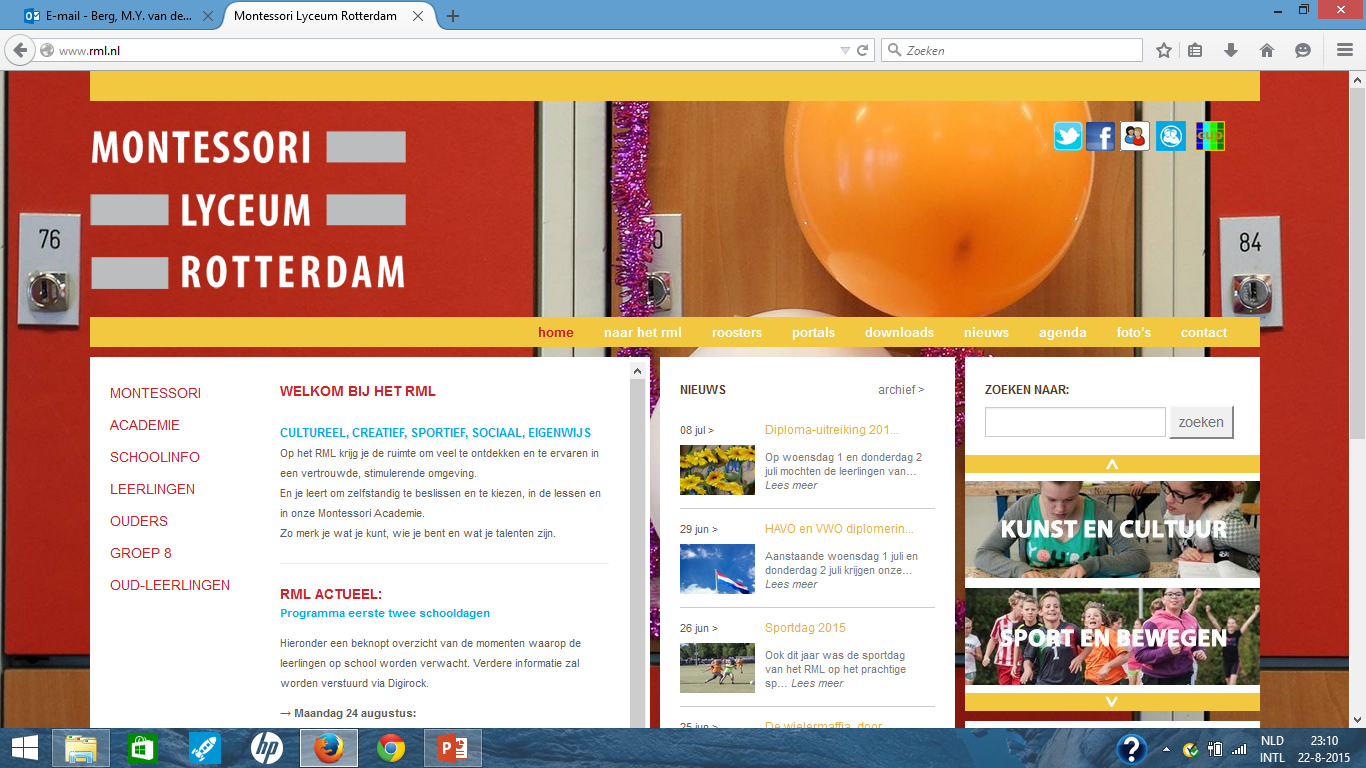 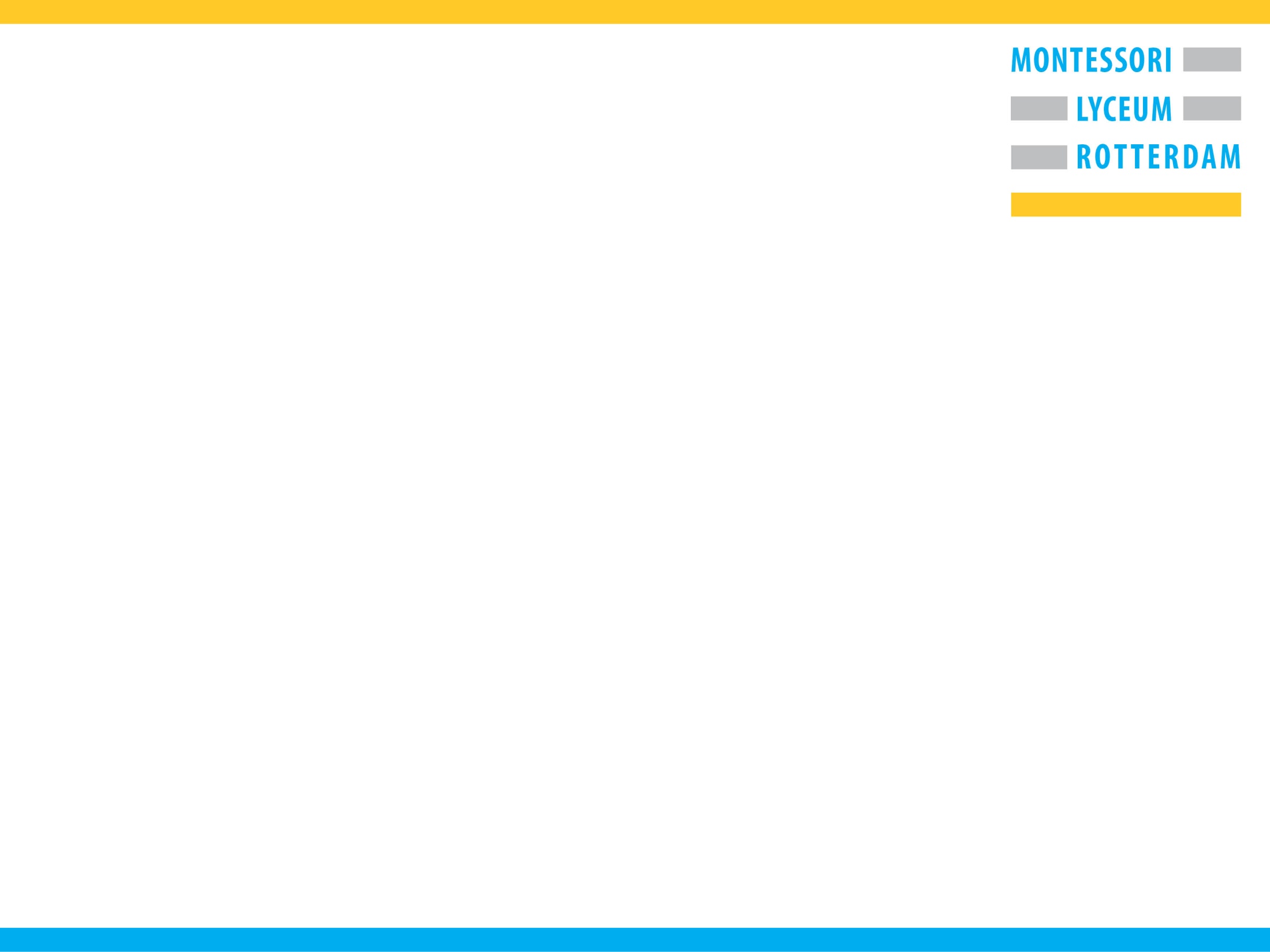 De Bond
Sinds dit jaar: RML-truien te koop!
25 euro, vandaag besteld is voor Asten in huis
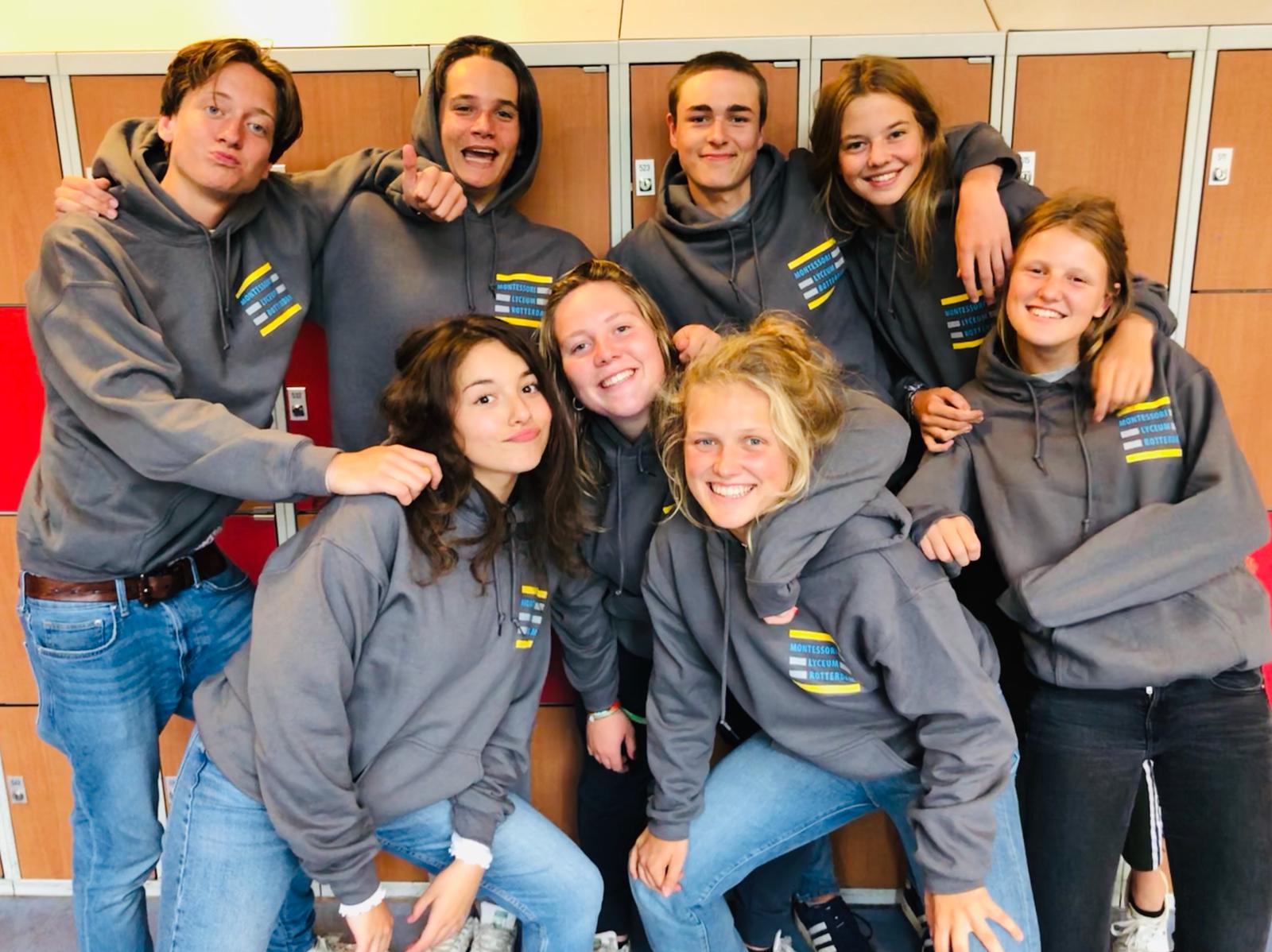 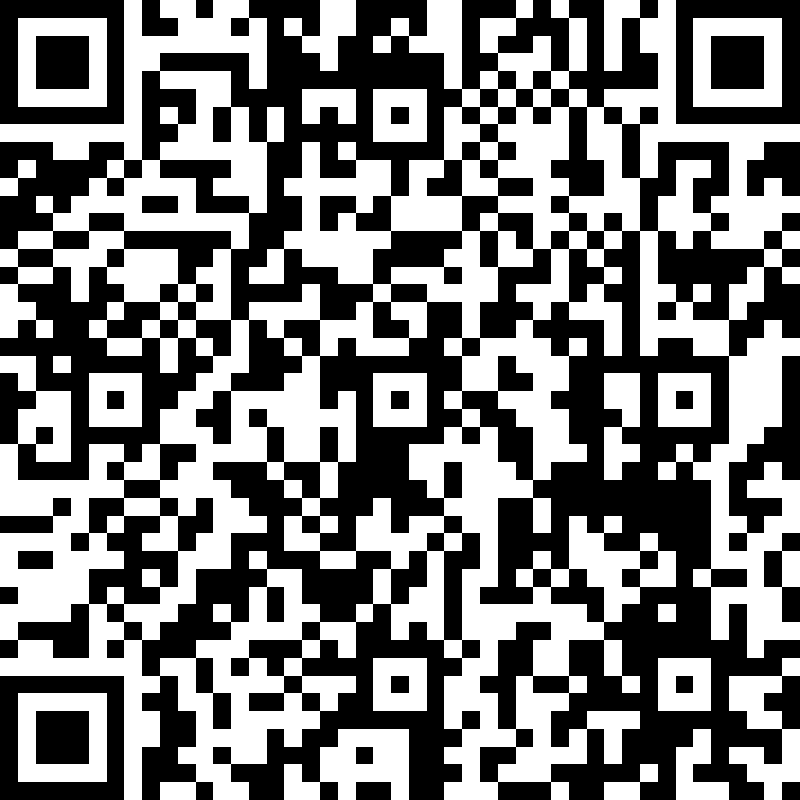 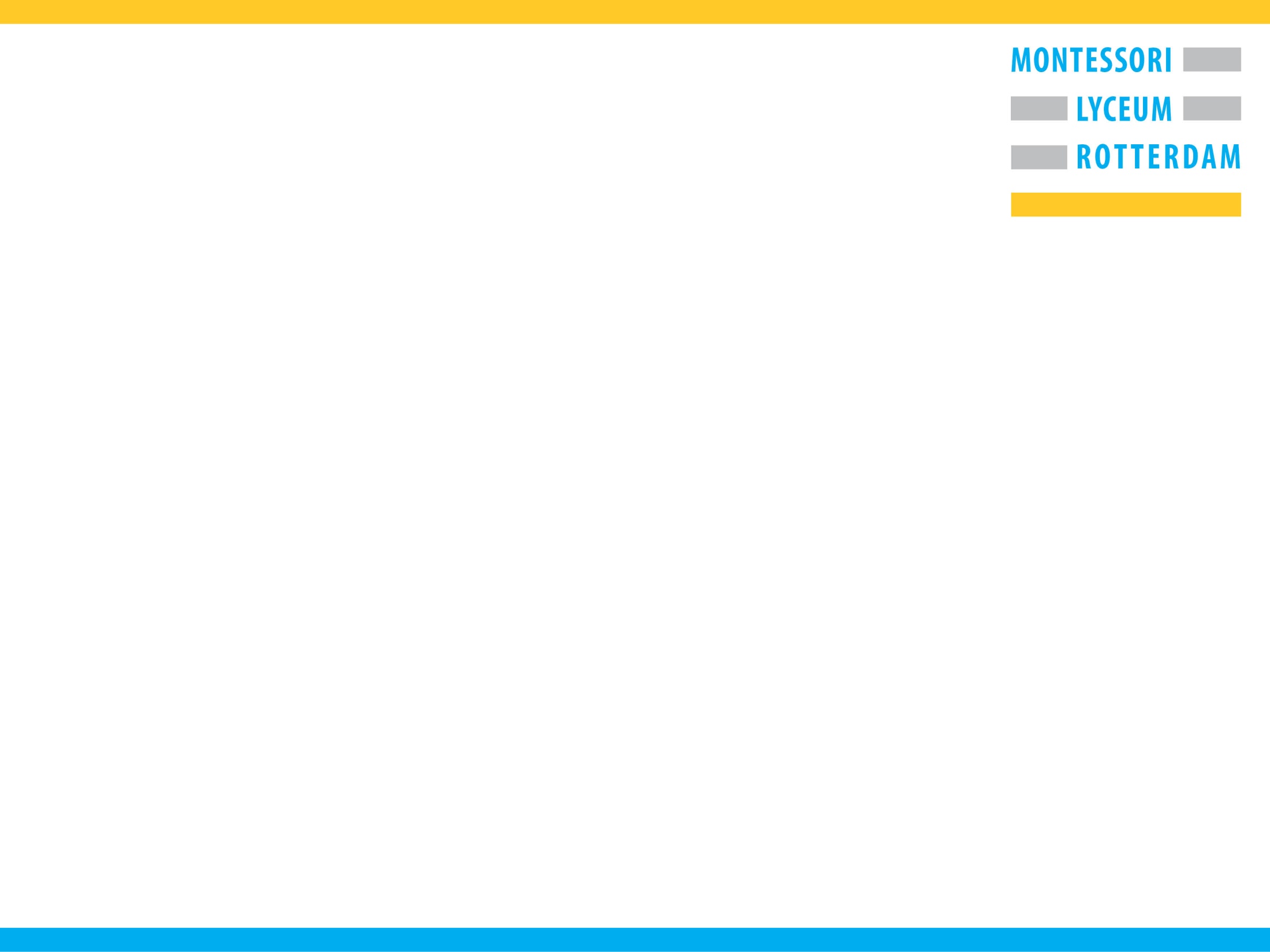 Klassenindeling
V1a:      Lucy Faulkner     lokaal 408
V1b:      Cor de Jong        lokaal 212
V1c:      Sijtje Ledeboer    lokaal 405
L1a:      Joris Bakker        lokaal 207
L1b:      Dennis Schneider lokaal 018
L1c:      Ron de Jager        lokaal 206
L1d:      Dorien Schröder   lokaal 013
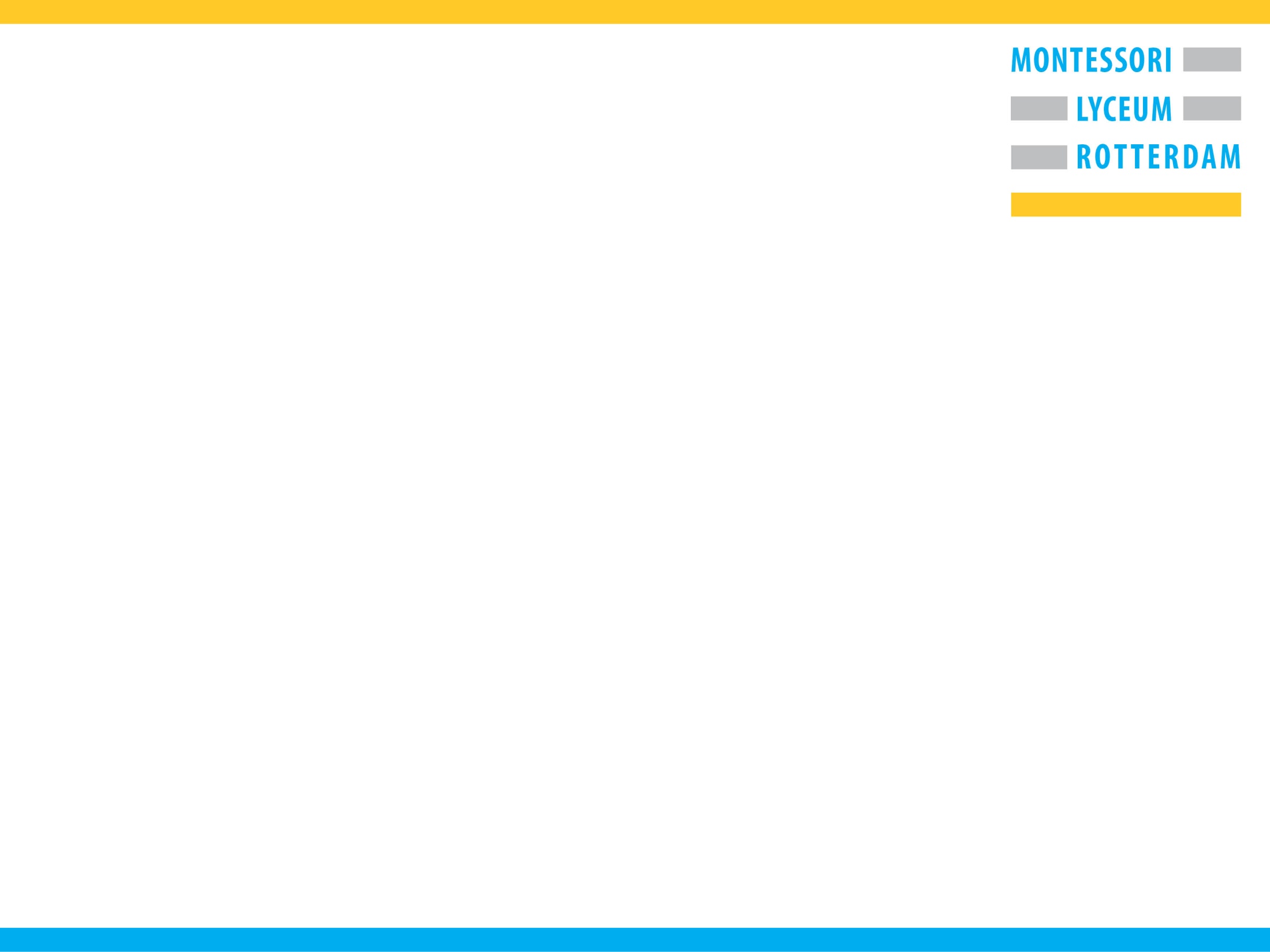 Testen
Rekenvaardigheid
Spelling
Begrijpend lezen


Uitslag per brief, start steunlessen na herfstvakantie

Zorgcoördinatoren: 
dhr. Van Beek, dhr. Zandvliet

zoco@rml.nl
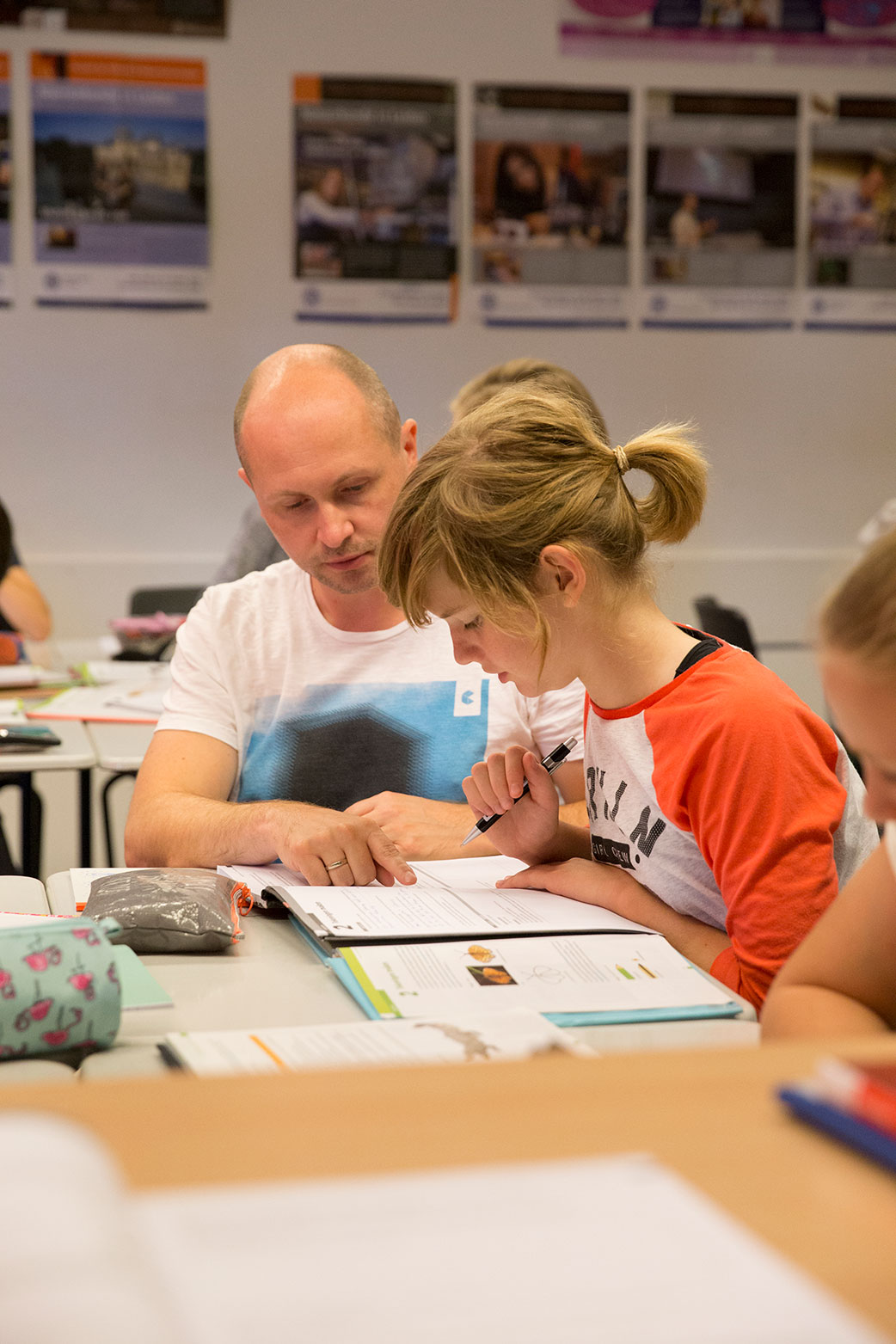 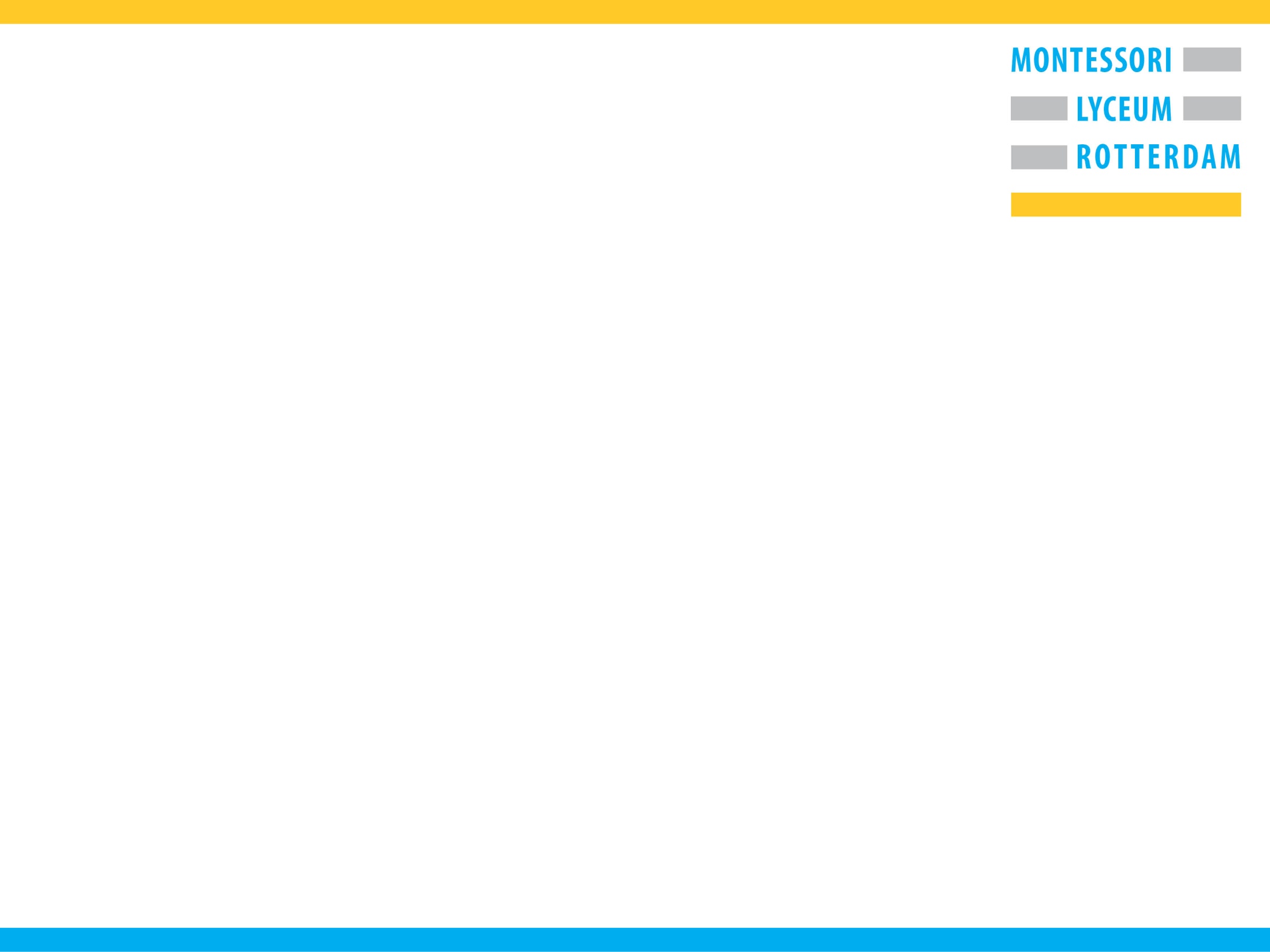 Absentie / afmelden
Telefonisch tussen 7.45 en 8.30 uur, 
    per dag of via Magister (ziekmelding)
Meerdere dagen ziek? Elke dag bellen / invoeren in Magister of in een keer meerdere dagen
Bij bezoek b.v. tandarts gedurende de dag: bellen naar school (liefst niet op dag zelf) of briefje meegeven
Afwezige docenten: zie Magister (agenda)
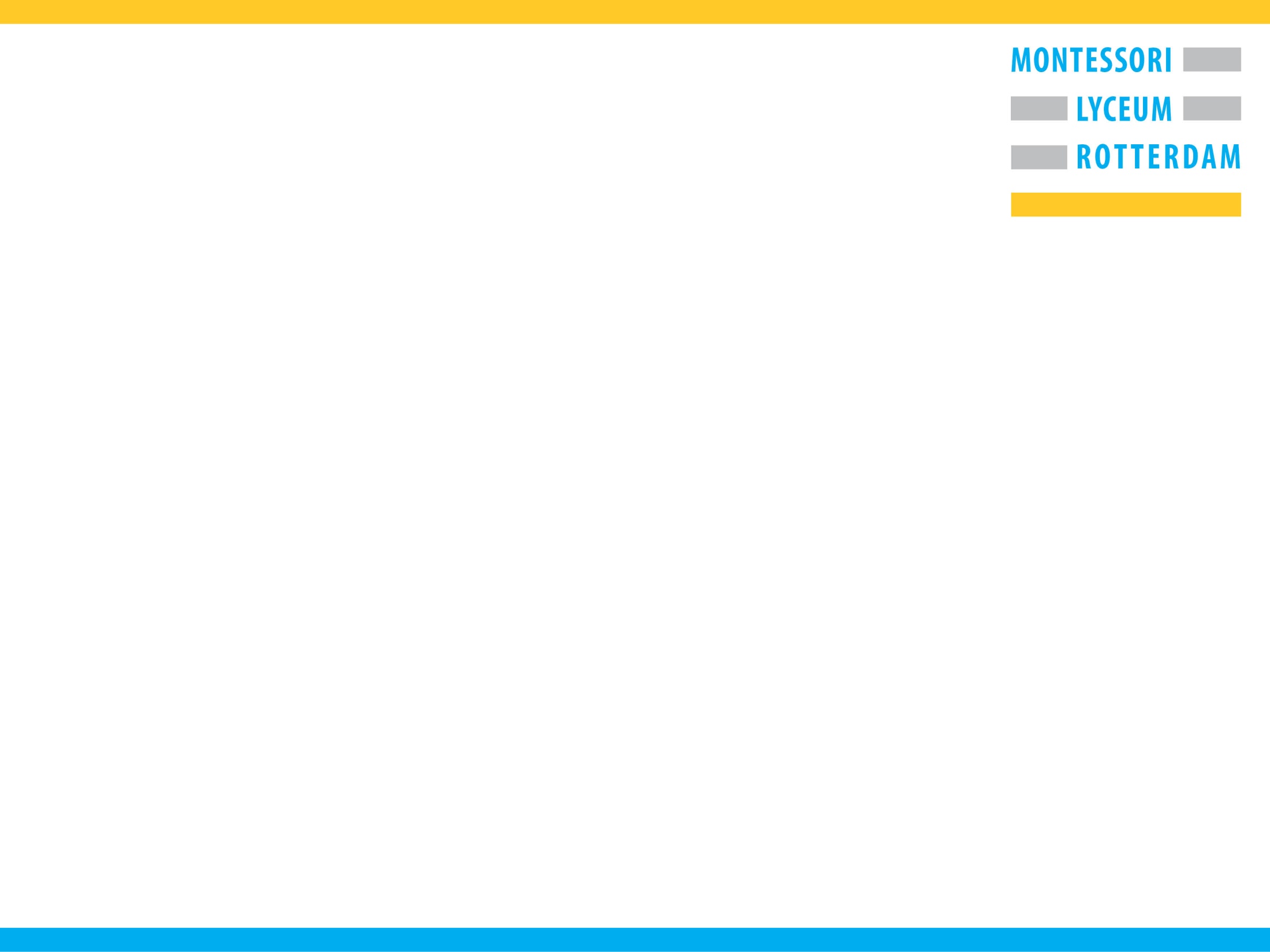 Lesuitval etc.
Begin/eind van de dag: website / telefoonboom

Tussendoor: opvang in lokaal

Pauzes: in school of buiten op plein achterkant

Leerling ziek naar huis: via mentor / coördinator en via conciërges (bellen)
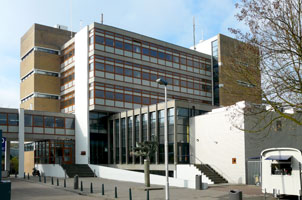 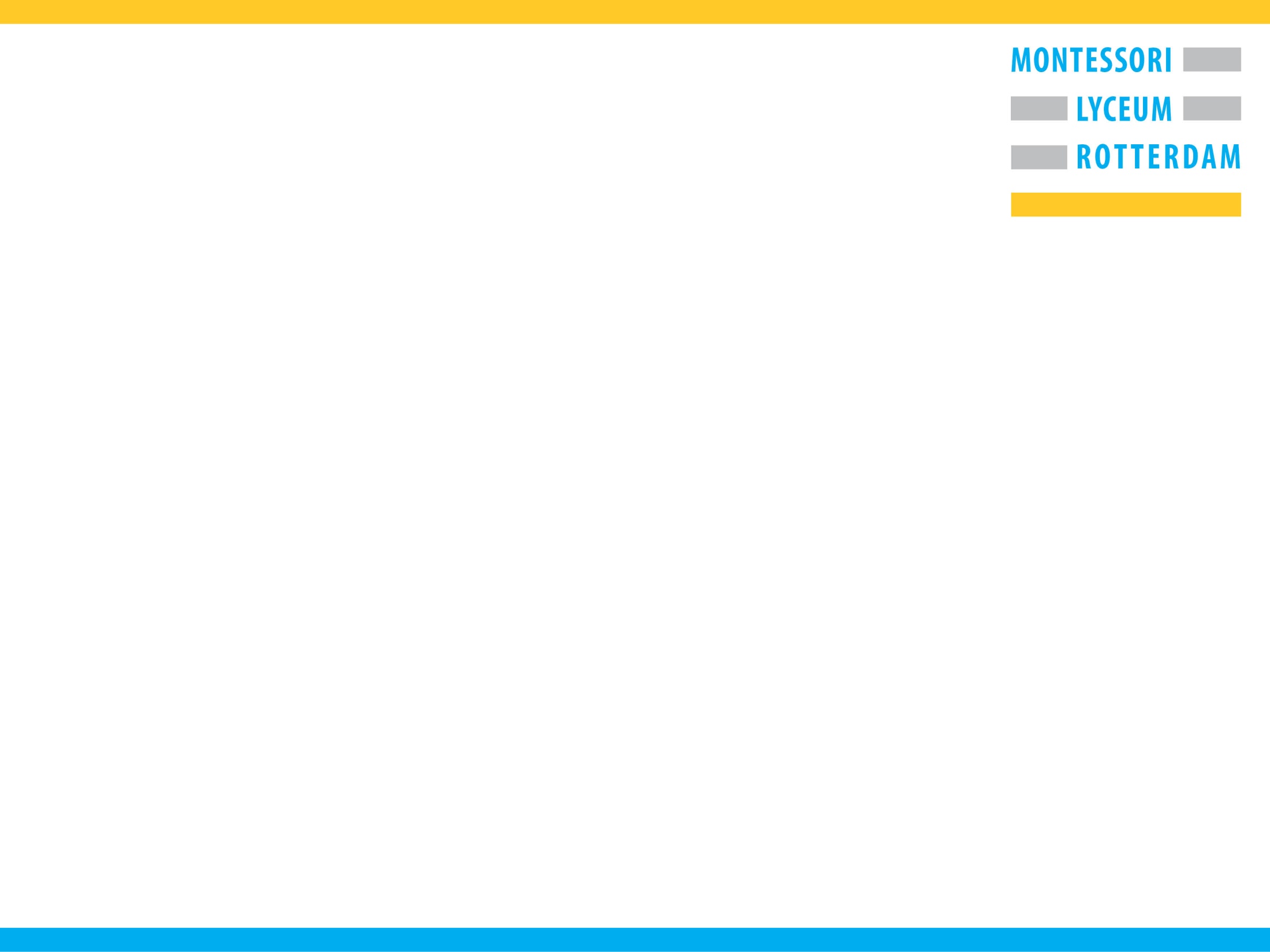 De mentor
Contactpersoon voor leerling, ouders en docenten

Contact per telefoon of mail

Mentorgesprek

Klassenactiviteiten, 
   rapportvergaderingen e.d.
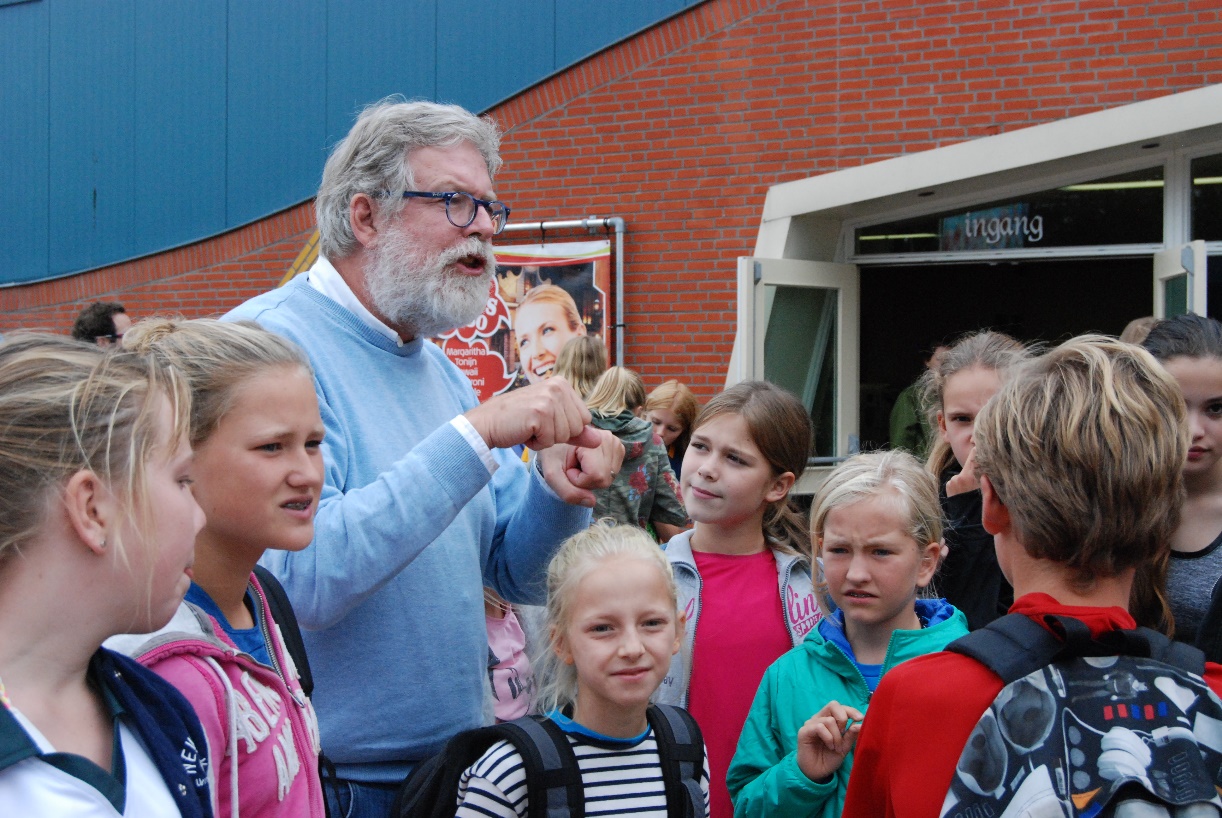 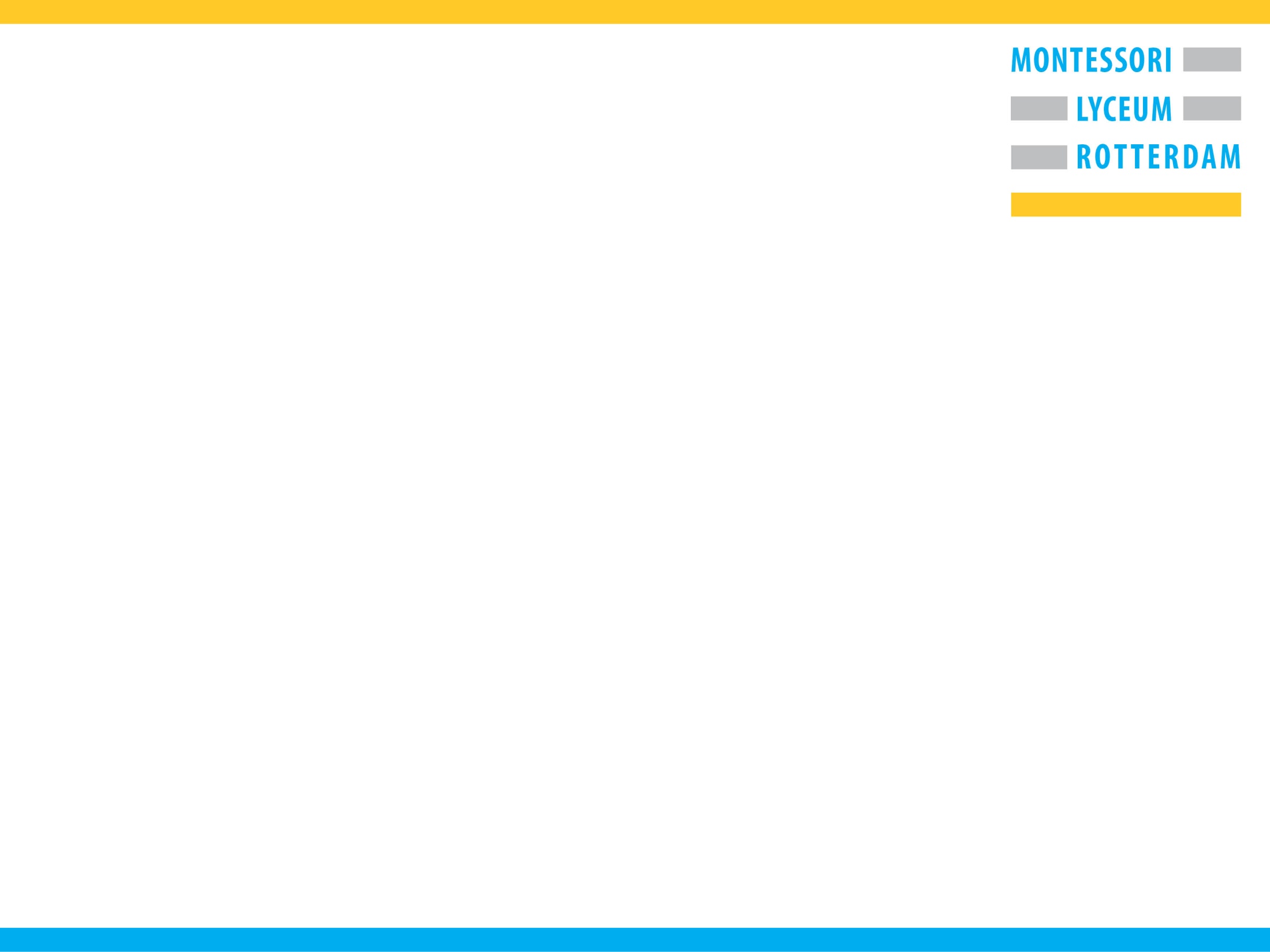 Contactouders
Eerste aanspreekpunt mentor bij bijzonderheden

Taken:
assistentie ouderavond
evt. bijzondere gebeurtenissen in de klas/school
kerstdiner klas initiëren / (mede) organiseren
belronde
afsluitende klassenactiviteit eind van het jaar


Aanmelden kan na afloop bij mij of rechtstreeks naar mentor
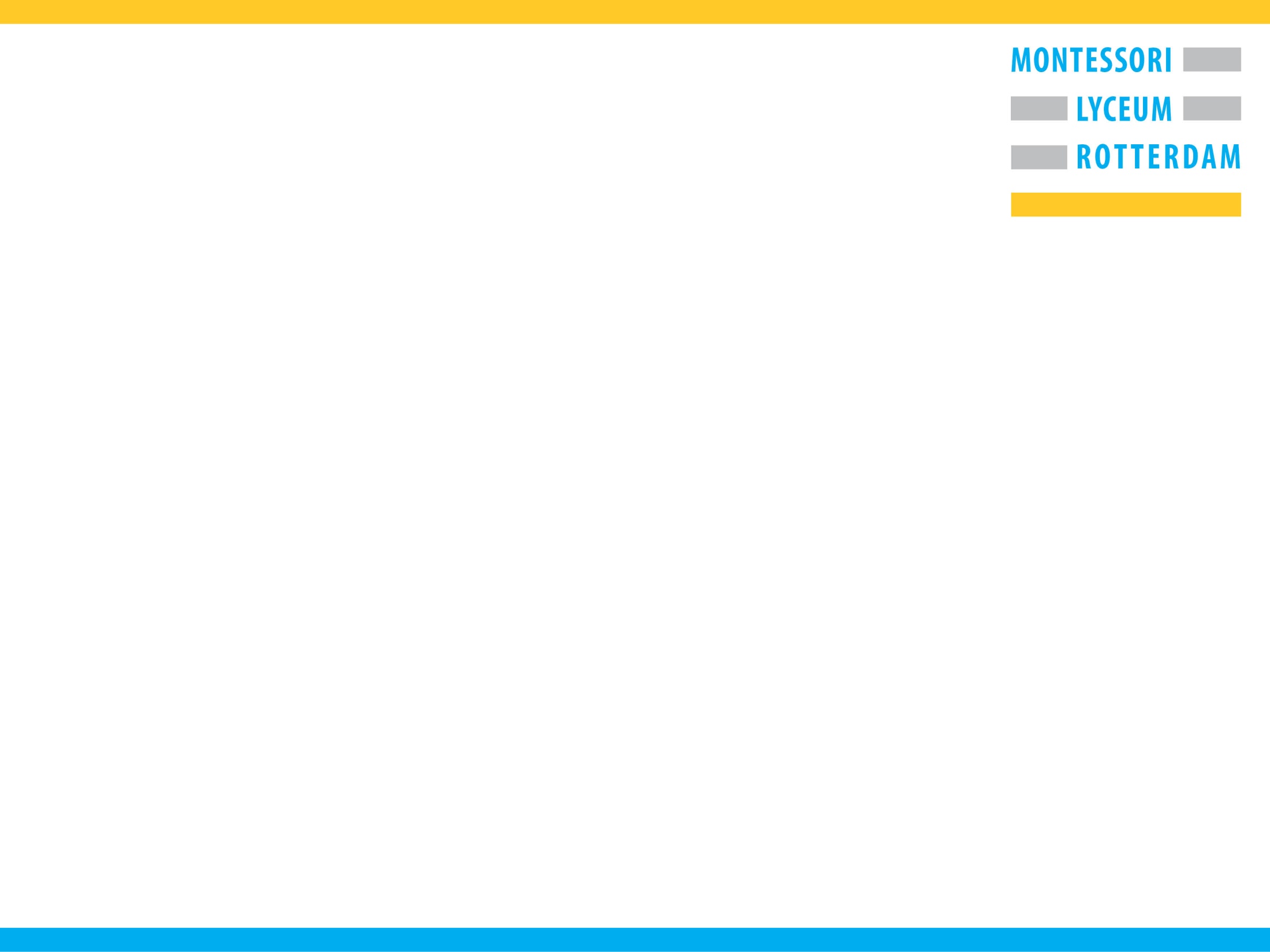 brugklaswerkweek
Kennismaking klas, mentor, docenten, bovenbouwleerlingen, andere brugklassen

Activiteiten met de klas (overdag) en alle leerlingen (avond)

Eigen huisje, zelf ontbijten, een keer zelf koken

Mentor maakt indeling huisjes, inventariseert allergieën en diëten

RML’s got Talent 2019
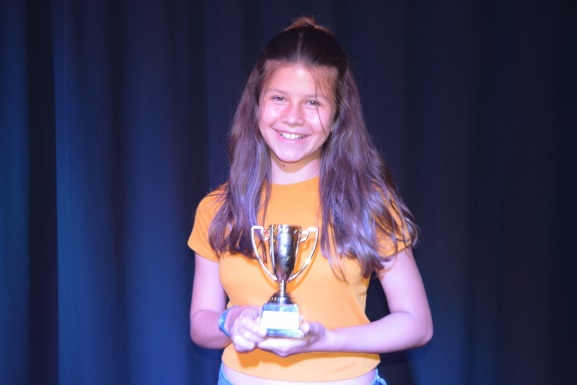 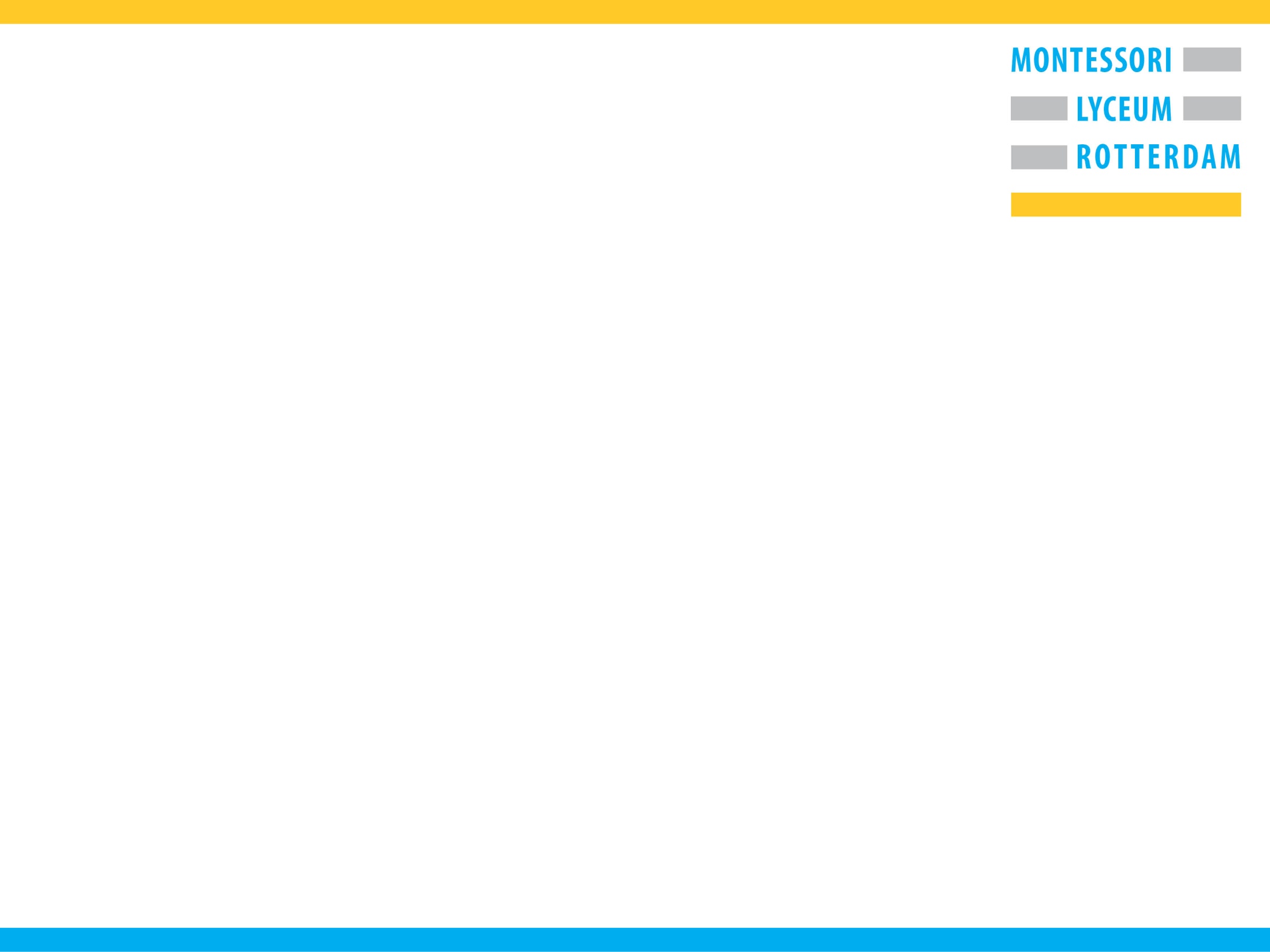 brugklaswerkweek
Zwemmen: heeft uw kind voldoende diploma’s om veilig te kunnen zwemmen?

Geen mobiele telefoons mee

Geen kostbaarheden

Niet teveel geld (zie brief)
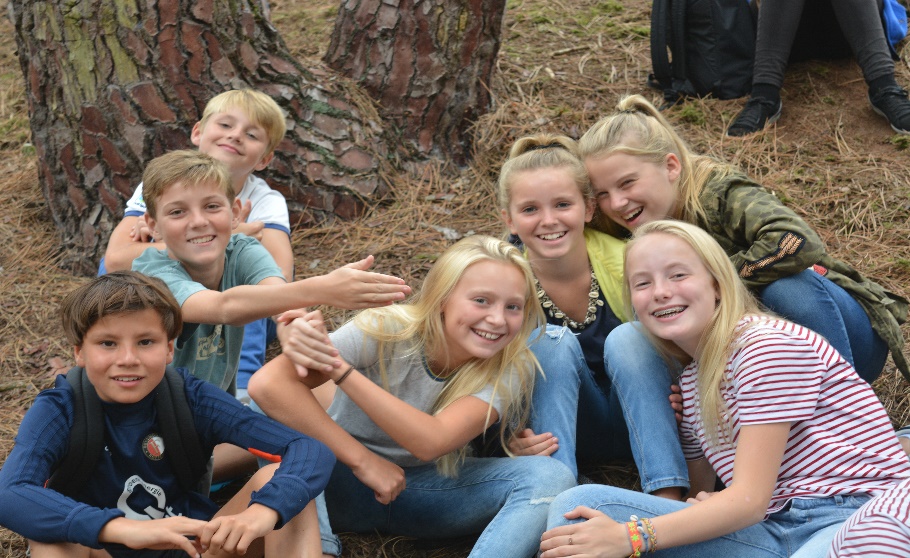 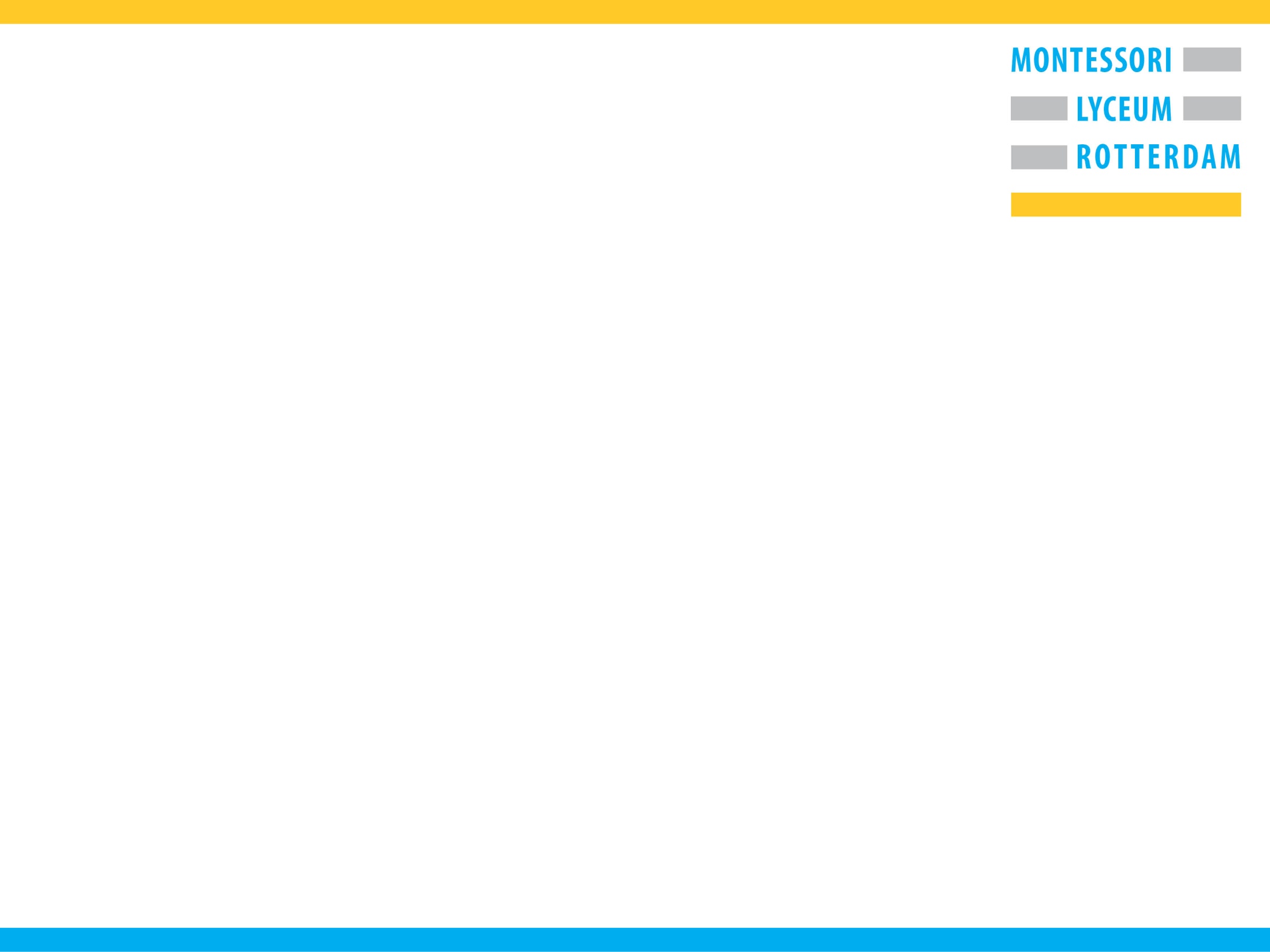 Einde